Modelo de diagrama de espinha de peixe em negrito
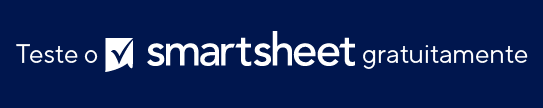 Quando usar o modelo: use o modelo de espinha de peixe em sessões de planejamento estratégico em que a clareza sobre os fatores que contribuem para um desafio de negócios é fundamental. Faça um brainstorming com os membros da equipe para se aprofundar em elementos específicos de um problema maior e descobrir as causas raízes dos problemas. 
  
Recursos importantes do modelo: o modelo oferece linhas em negrito que separam claramente diferentes categorias ou causas e melhoram a legibilidade, mantendo os membros da equipe focados e envolvidos. O slide inclui bastante espaço para texto, permitindo que as equipes articulem e mapeiem questões complexas.
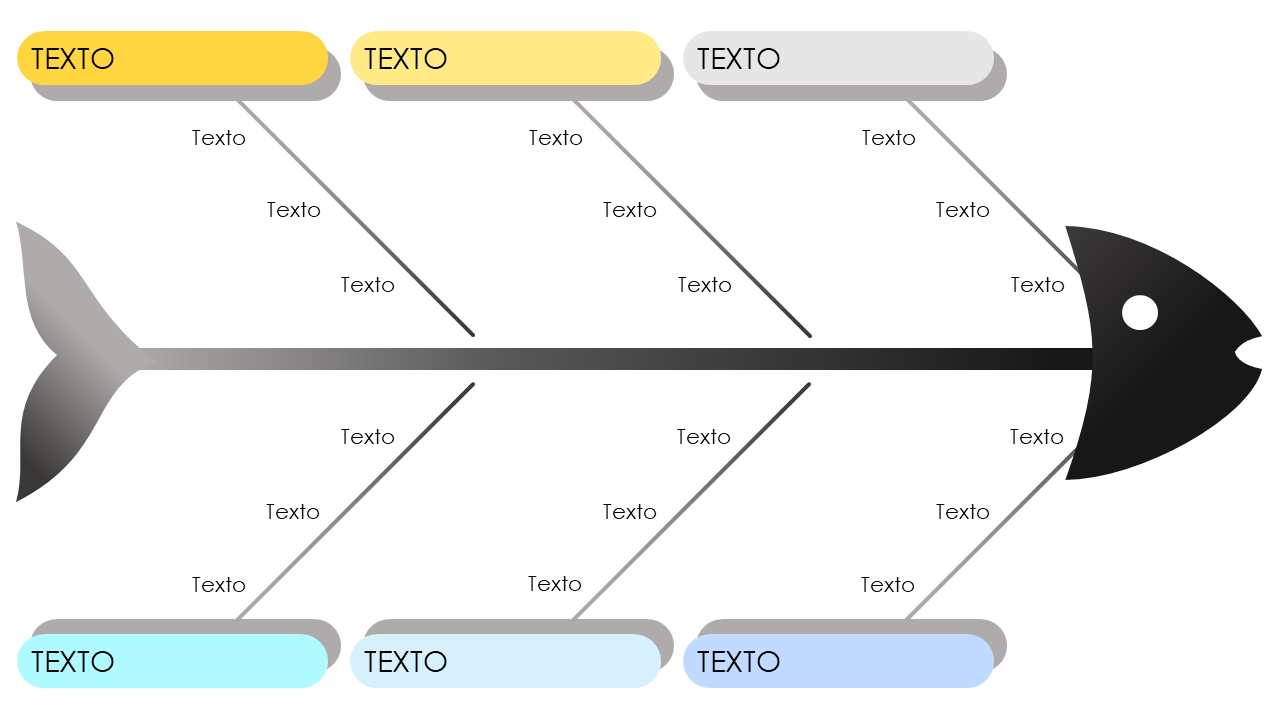 TEXTO
TEXTO
TEXTO
Texto
Texto
Texto
Texto
Texto
Texto
Texto
Texto
Texto
Texto
Texto
Texto
Texto
Texto
Texto
Texto
Texto
Texto
TEXTO
TEXTO
TEXTO